Theoriegestuurde evaluatie
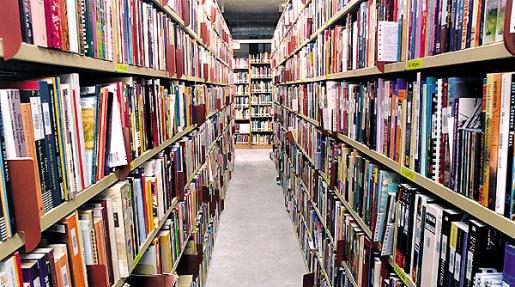 Literatuuronderzoek als toetssteen voor sociale interventies

Vasco Lub 
Bureau voor Sociale Argumentatie / EUR
Twee beleidscasussen
Polarisatie- en radicalisme (2011)

Buurtleefbaarheid (2013)
Bureau voor Sociale Argumentatie  www.socialeargumentatie.nl
[Speaker Notes: Hier vermelden dat dit bij uitstek terreinen zijn waar weinig bekend is over werkzaamheid vanwege thematische en methodologische problemen]
Bureau voor Sociale Argumentatie  www.socialeargumentatie.nl
Kern:
Confrontatie met wetenschappelijke literatuur: zijn de causale mechanismen die in de interventies worden geïmpliceerd (interventietheorieën) plausibel gegeven beschikbare wetenschappelijke kennis?
Bureau voor Sociale Argumentatie  www.socialeargumentatie.nl
[Speaker Notes: Hier eigen methode toelichten: mix tussen abstracte toetsing beleidsveronderstellingen en meer concrete vorm van theory of change methode]
Methode in vogelvlucht
Mix tussen toetsing beleidsveronderstellingen (macro) en ‘Theory of Change’ aanpak (meso/micro)
Ideaaltypische invalshoek
Geïmpliceerde causale mechanismen (interventietheorieën) gedestilleerd uit schriftelijke stukken
Wetenschappelijke kennis is de toetssteen
Bureau voor Sociale Argumentatie  www.socialeargumentatie.nl
Niveaus van onderzoek voor zicht op effectiviteit (Van Yperen & Veerman, 2007)
Bureau voor Sociale Argumentatie  www.socialeargumentatie.nl
Methodologische stappen
Inventarisatie interventies
Reconstructie interventietheorieën
Verzamelen wetenschappelijke literatuur
Beoordeling interventietheorieën
Inzichten vertalen naar beleidsimplicaties en onderzoek
Bureau voor Sociale Argumentatie  www.socialeargumentatie.nl
Overbruggend contact




Wijksport
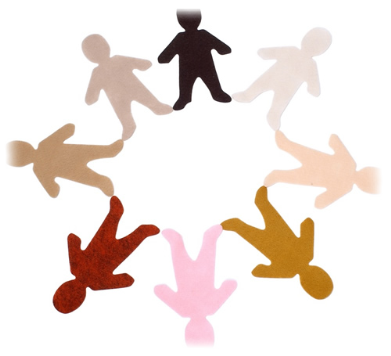 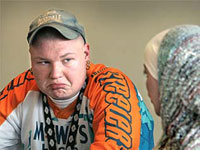 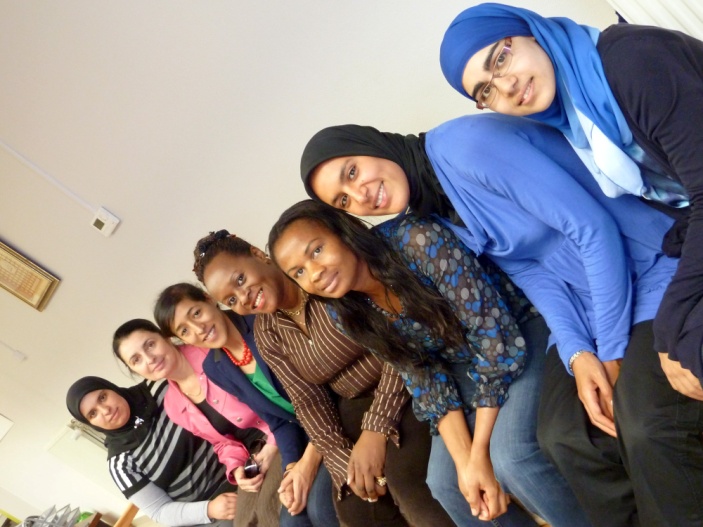 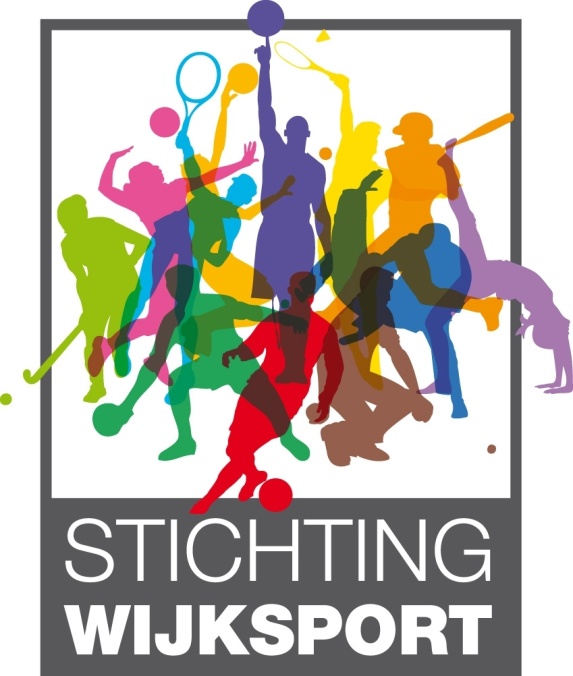 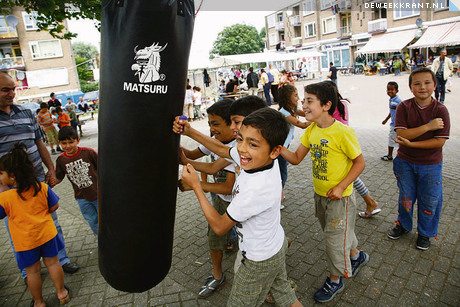 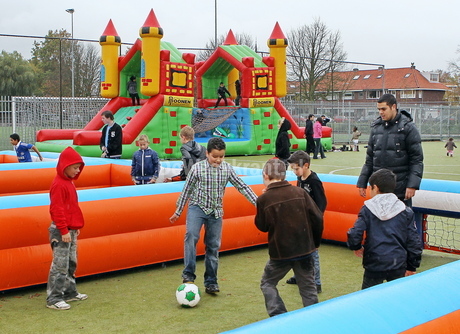 Bureau voor Sociale Argumentatie  www.socialeargumentatie.nl
Ad 1) Inventarisatie interventies
Bottom-up bronnenonderzoek:
‘Instrumentenbanken’
‘Projectenbanken’
‘Kennisbanken’
Projectoverzichten ministeries, gemeenten, provincies
Beleidsstukken stedelijk niveau
Algemene google-search
Bureau voor Sociale Argumentatie  www.socialeargumentatie.nl
Ad 2) Reconstructie interventietheorieën
Coderen van aannames / veronderstelde middel-doel relaties

Zoeken naar ‘dataverzadiging’

Notatie in ideaaltypische causale ketens
Bureau voor Sociale Argumentatie  www.socialeargumentatie.nl
Voorbeeld analyse overbruggend contact
“Onbekend maakt onbemind. Draag er als jongerenwerker zorg voor dat jongeren uit verschillende culturele groepen elkaar beter leren kennen. Dat betekent niet dat ze elkaar direct aardig hoeven te vinden! Kennis van elkaars achtergronden, leven, denken en doen kan ik ieder geval kou uit de lucht halen. Bijvoorbeeld door gezamenlijk een film of theatervoorstelling te bekijken.”

Uit: Brochure ‘Radicaal Jong’
Bureau voor Sociale Argumentatie  www.socialeargumentatie.nl
Interventietheorie overbruggend contact:
Vijandbeeld ten opzichte van ‘de ander’ ontstaat door onwetendheid > contact bevordert wederzijds begrip > vermindert vooroordelen en stereotypering > (potentiële) animositeit neemt af
Bureau voor Sociale Argumentatie  www.socialeargumentatie.nl
Voorbeeld analyse wijksport
“Goed georganiseerde en begeleide sport kan leiden tot vergrote zelfwaardering en verbeterde sociale vaardigheden. Bij het sporten leren de jongeren bijvoorbeeld afspraken na te komen en gezag te aanvaarden.”

“Jongeren met gedragsproblemen functioneren moeilijker in het sociale verkeer en hun gedrag kan ook problemen opleveren in de buurt. Voor deze groep kan sporten belangrijk zijn, bijvoorbeeld voor het ontwikkelen van sociale vaardigheden.”

Uit: ‘Sport als bijdrage aan de sociale veiligheid en leefbaarheid’ Centrum Criminaliteitspreventie & Veiligheid
Bureau voor Sociale Argumentatie  www.socialeargumentatie.nl
Interventietheorie wijksport:
Risicojongeren worden betrokken bij sport en spel > jongeren gaan zich beter gedragen in de buurt > omgangsvormen verbeteren > conflicten escaleren minder snel > leefbaarheid verbetert
Bureau voor Sociale Argumentatie  www.socialeargumentatie.nl
Ad 3) Verzamelen wetenschappelijke literatuur
Het net breed uit, maar de lat hoog:
Google-scholar index als startpunt
‘Citation tracking’
‘Hand search’ peer reviewed journals
‘Grijze literatuur’ via social media en universiteitsnetwerken (listserves)
Primaat bij meetbare effecten, doch met oog voor kwalitatieve studies
Bureau voor Sociale Argumentatie  www.socialeargumentatie.nl
Ad 4) Beoordeling van de interventietheorieën
Kritische toets impliciete of expliciete assumpties
Drie criteria:
Bewijs van causaliteit
Effectgrootte
Consistentie
Eindoordeel: wetenschappelijke basis interventietheorie zwak, matig of sterk
Bureau voor Sociale Argumentatie  www.socialeargumentatie.nl
Conclusies overbruggend contact:
Heeft gemiddeld genomen een gunstig effect op wederzijdse beeldvorming

Uitwerking in het algemeen klein

Geen bewijs effect op langere termijn

Positieve uitkomsten gaan niet per definitie op voor interetnisch contact tussen jongeren

Causale richting blijft lastig te bepalen
Bureau voor Sociale Argumentatie  www.socialeargumentatie.nl
[Speaker Notes: 4e bullet: especially in interethnic contact]
Conclusies wijksport:
Sport veel minder grote invloed op gedrag dan veelal aangenomen

Evt. sociaal effect treedt pas op als sport in pedagogisch jasje wordt gestoken

Vechtsport heeft eerder bevorderend dan regulerend effect op agressiviteit
Bureau voor Sociale Argumentatie  www.socialeargumentatie.nl
Ad 5) vertalen van inzichten naar implicaties beleid en onderzoek
Overzicht bieden potentie interventievormen:
Beleidsbeoordeling:
Veelbelovend
Twijfelachtig
Ongeloofwaardig

Implicaties voor wetenschappelijk onderzoek en evaluatieonderzoek
Bureau voor Sociale Argumentatie  www.socialeargumentatie.nl
Bureau voor Sociale Argumentatie  www.socialeargumentatie.nl
Implicaties voor effectiviteitsonderzoek
Ex-ante evaluatie is toe aan herwaardering

Niet direct in ‘metingsreflex’ schieten, maar eerst bezoek brengen aan bibliotheek
Bureau voor Sociale Argumentatie  www.socialeargumentatie.nl
Winst en voorbehouden van de methode
Bureau voor Sociale Argumentatie  www.socialeargumentatie.nl
Winst:
Inzicht in werkzame mechanismen  zónder real life evaluatie

Nuttig alternatief voor ‘moeilijk meetbare’ maatregelen

beleidskeuzes kunnen ex ante sterker gefundeerd worden op wetenschappelijke kennis
Bureau voor Sociale Argumentatie  www.socialeargumentatie.nl
Voorbehouden:
Toepasbaarheid van de verzamelde kennis

Politieke realiteiten stellen grenzen

Eigen opvattingen street-level bureaucrats
Bureau voor Sociale Argumentatie  www.socialeargumentatie.nl
Verder lezen:
Lub, V. (2013, te verschijnen). Schoon, heel en werkzaam? Een wetenschappelijke beoordeling van sociale interventies op het terrein van buurtleefbaarheid. Den Haag: Boom-Lemma
Lub, V., N. de Groot & J. Schaafsma (2011). Polarisatie en radicalisering: de onderbouwing van sociale interventies getoetst. Utrecht: MOVISIE
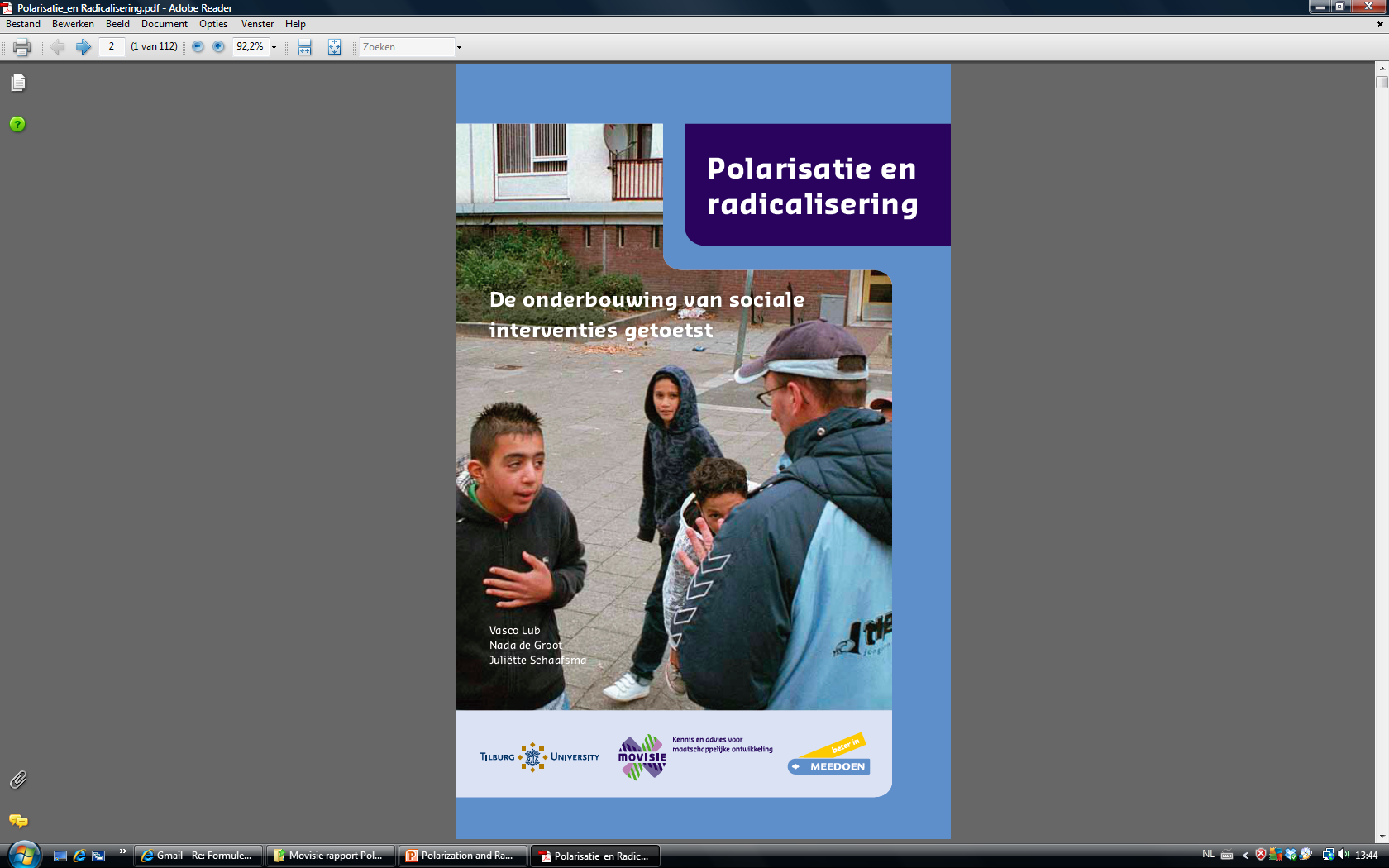 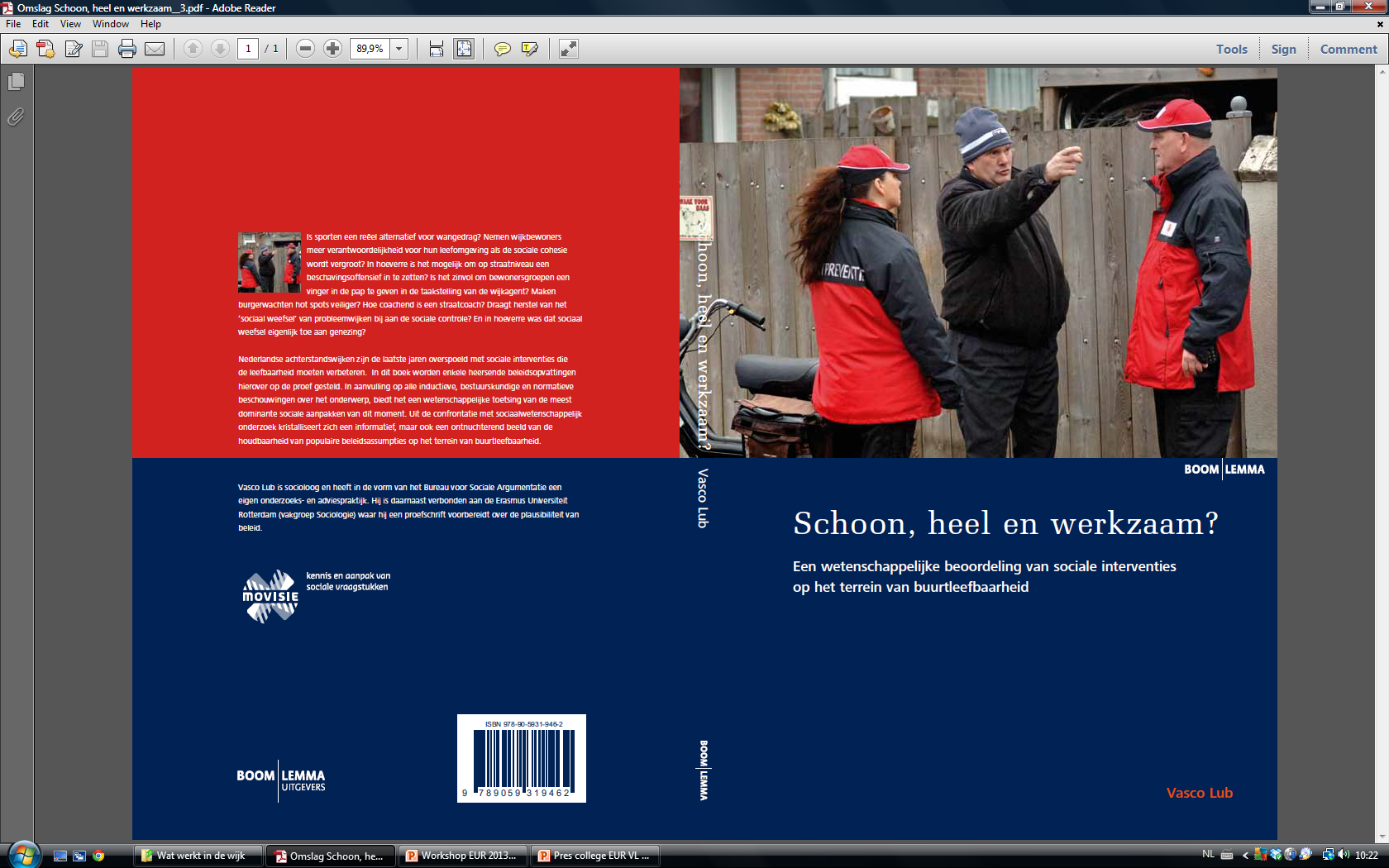 Bureau voor Sociale Argumentatie  www.socialeargumentatie.nl